Medical terminology
Dr. Nada Al taee
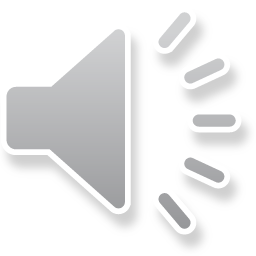 Categories of Prefixes
There are four logical divisions:
Prefixes of time or speed
Prefixes of direction
Prefixes of position prefixes of size or number
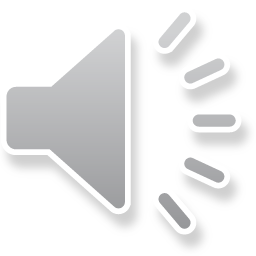 Prefixes of Time or Speed
Prefix                                                              Refers to
  ante, pre                                                                    before
  post                                                                             after
  brady                                                      slow rate of speed 
  Tachy                                                     rapid, rate of speed
  Neo                                                                          new
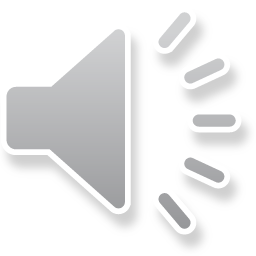 Prefixes of Direction
Prefix                                                                          Refers to 
 ab                                                               away from, outside of, beyond 
 ad                                                                   toward, near to 
con, sym, syn                                                  with 
contra , anti                                                   against
 dia                                                                 across, through
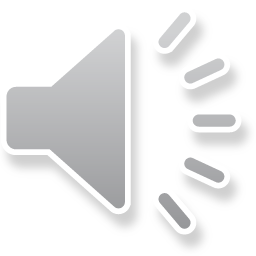 Prefixes of  Size or Number
Prefix                                                                                   Refers to
 uni                                                                                              one
 Bi                                                                                                 two
 Tri                                                                                               three
 hemi, semi                                                                                 half
 macro                                                                                         big 
 micro                                                                                         small 
 mono                                                                                          one
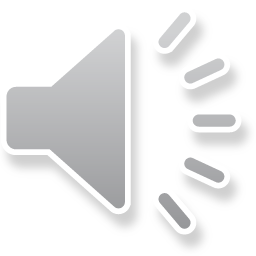 Exercise: Add each prefix in the list below to the word
Prefix Word Word Formed Meaning
1. ec- centric ______________________ 
2. ecto- morph ______________________ 
3. endo- cardial ______________________ 
4. epi- demic ______________________ 
5. ex- change ______________________ 
6. exo- sphere ______________________ 
7. extra- terrestrial ______________________ 
8. hyper- sensitive ______________________ 
9. hypo- thesis ______________________
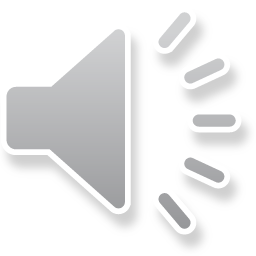 Answer
1. eccentric : outside the center; unusual
2. ectomorph : slightly built person
3. endocardial : adjective meaning “inside the heart”
4. epidemic: great number of occurrences of a particular disease in aparticular community
5. exchange : give something in return for another
6. exosphere : the far reaches of the atmosphere
7. extraterrestrial : beyond the earth
8. hypersensitive : highly sensitive
9. hypothesis : a possible explanation underlying the facts
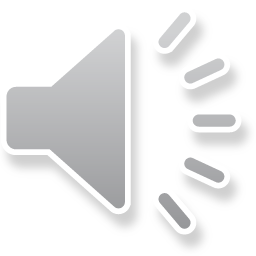 Prefix Word Formed Meaning
1. ab- normal ______________________ 
2. ad- joining ______________________ 
3. con- centric ______________________ 
4. contra- lateral ______________________ 
5. dia- gram ______________________
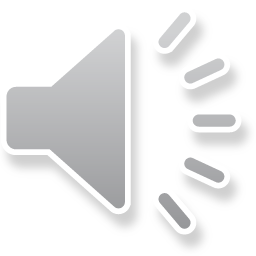 Answer:
1. abnormal : an adjective meaning “away from normal”; not normal
2. adjoining : an adjective meaning “next to”
3. concentric: having the same center
4. contralateral : the other side
5. diagram : an illustration that gives an overall view or explanation;
      thus, something that permits one to “see through” the subject
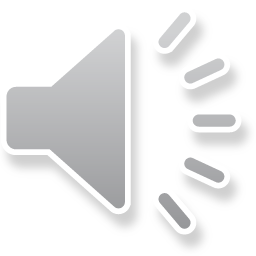 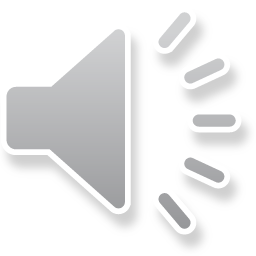 Directions and Positions
Directions and Positions
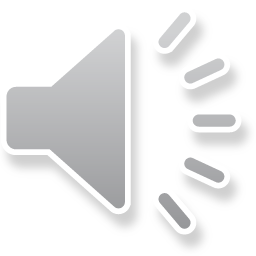 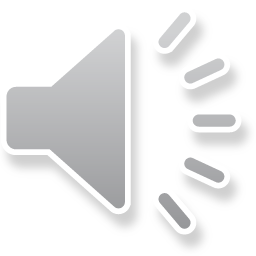